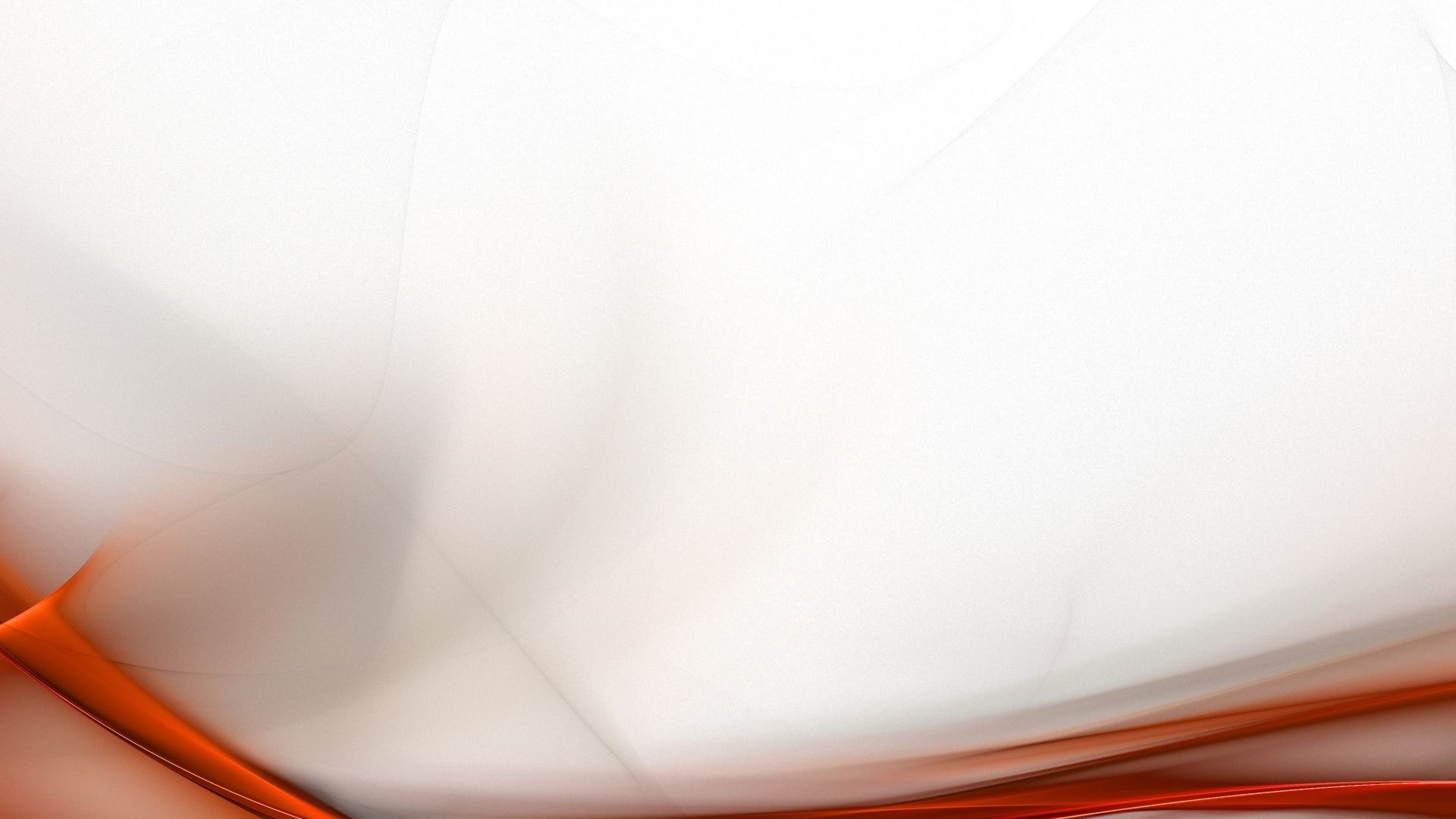 Государственное учреждение образования 
«Козенская средняя школа Мозырского района»
Моделирование технологической карты занятия 
в пункте коррекционно-педагогической помощи
Учитель-дефектолог
высшей квалификационной категории 
Гавриловец Ольга Александровна
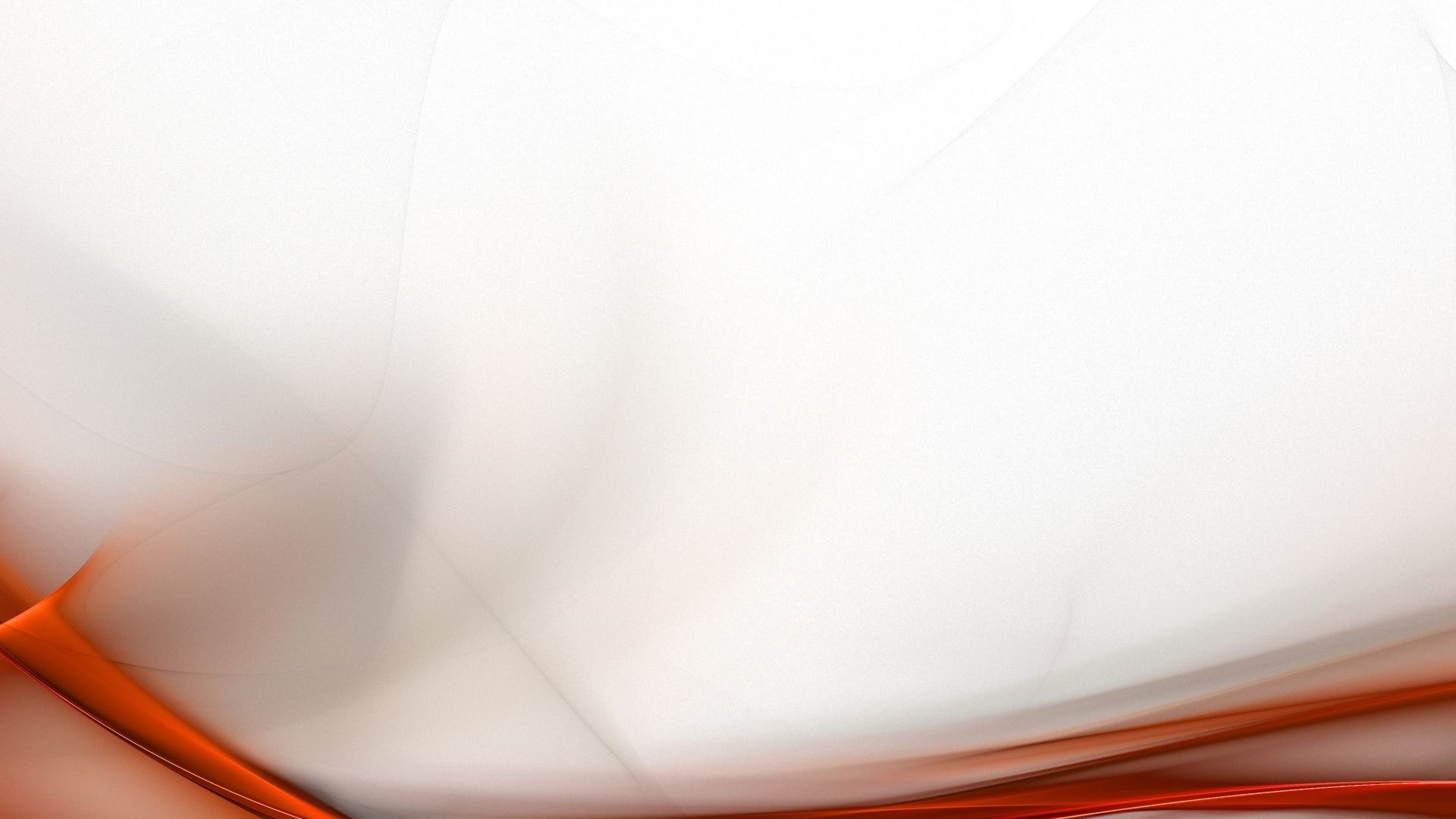 I. Вводная часть
   Общая задача: создать условия успешности деятельности учащихся на занятии:
вызвать положительный эмоциональный    настрой;
 привлечь интерес учащихся к предстоящей деятельности на занятии;
 обеспечить активизацию психической деятельности.
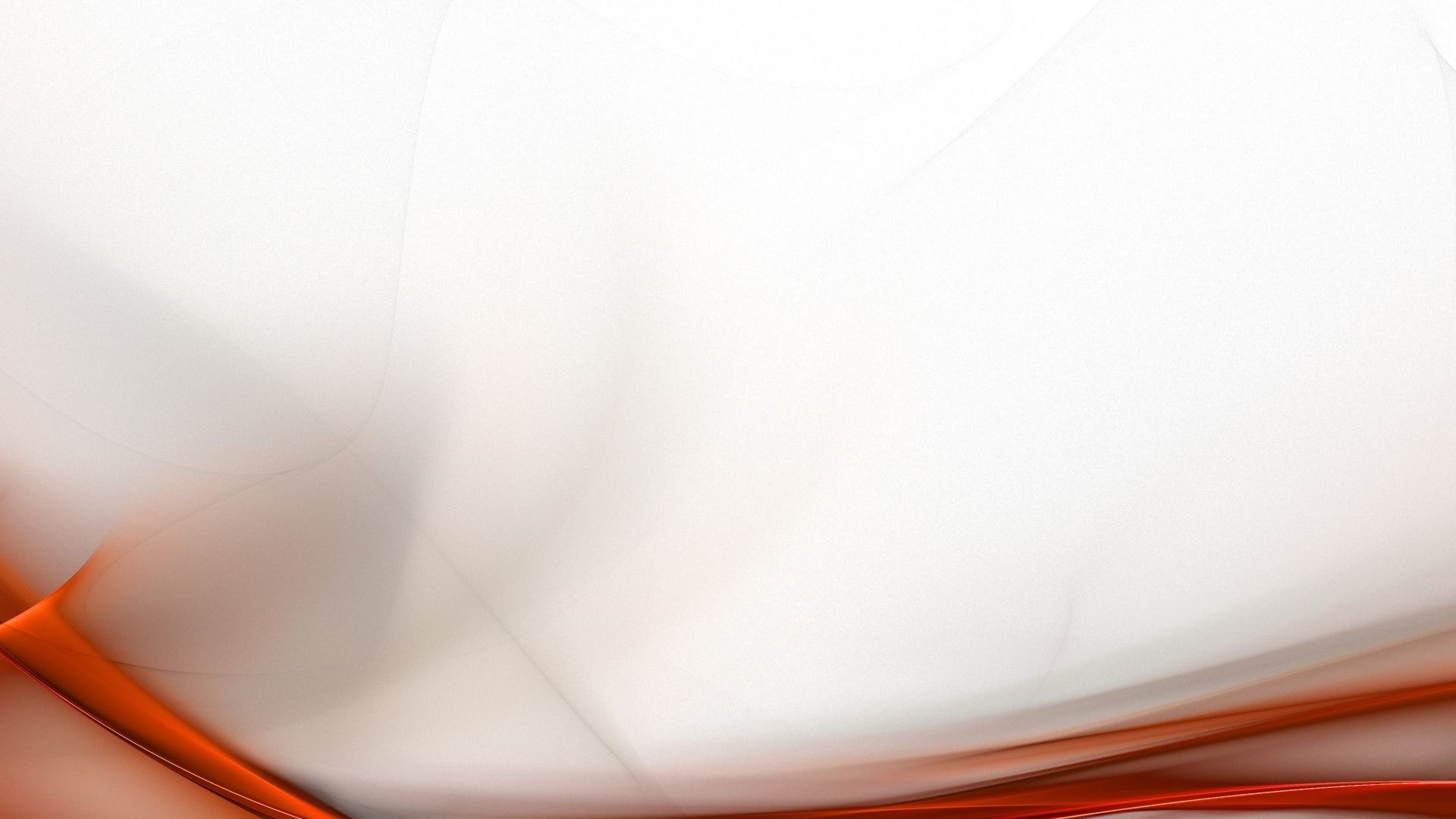 II. Основная часть
 
   Общая задача: решать поставленные к занятию коррекционно-развивающие задачи.
 2.1. Подготовительный этап
 Задача: актуализировать базисные умения, от которых зависит процесс формирования нового умения (согласно поставленным к занятию задачам).
 
2.2. Формирующий этап
 Задача: формировать отсутствующее или недостаточно развитое умение в «проблемной» области развития.

 2.3. Этап самостоятельной работы учащихся
 Задача: выявлять состояние сформированности умения (умений), над которым (-и) работали на занятии.
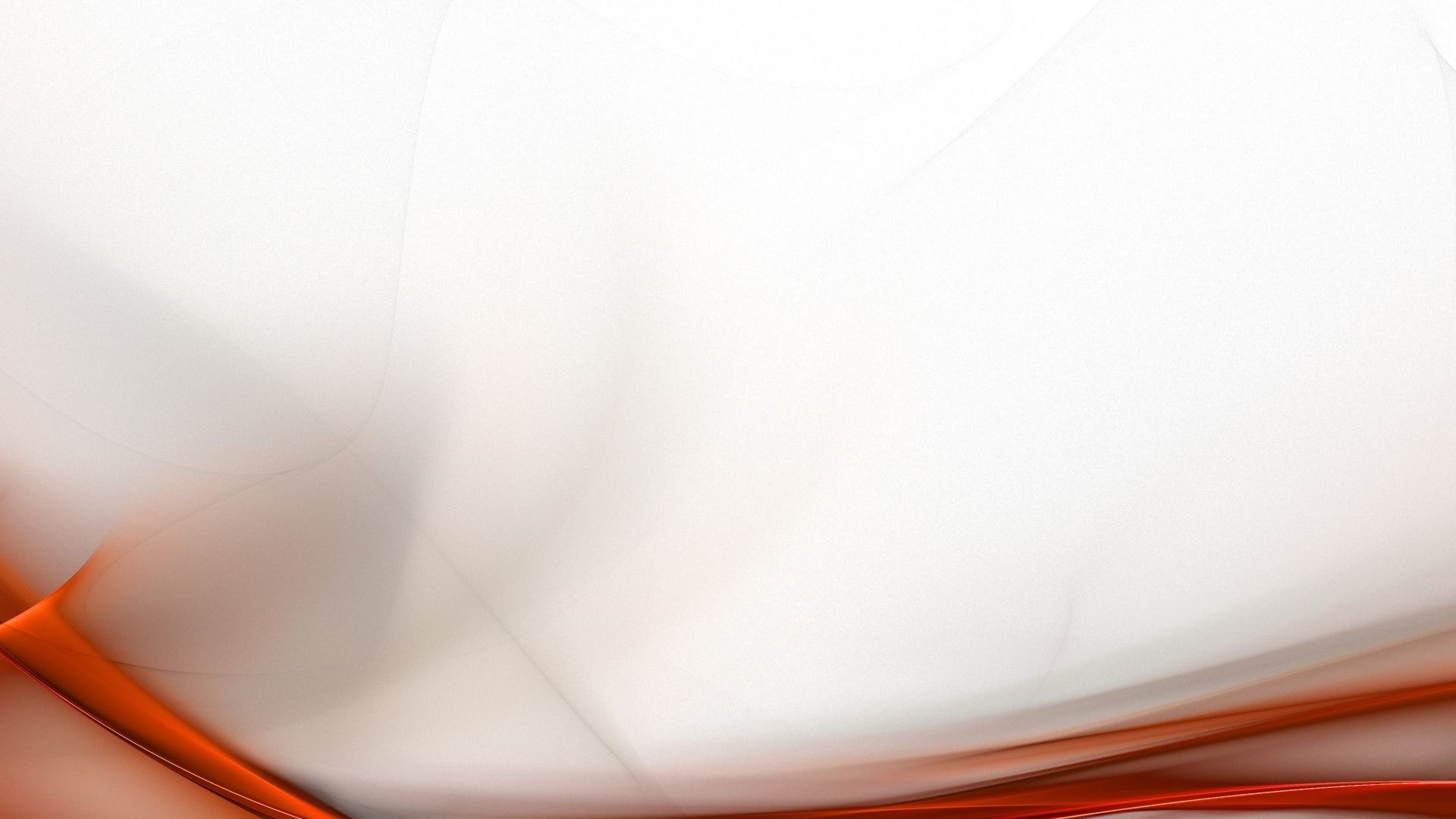 III. Заключительная часть
 
Задачи:
развитие рефлексивных умений у учащихся;
выявление эмоционального состояния детей.
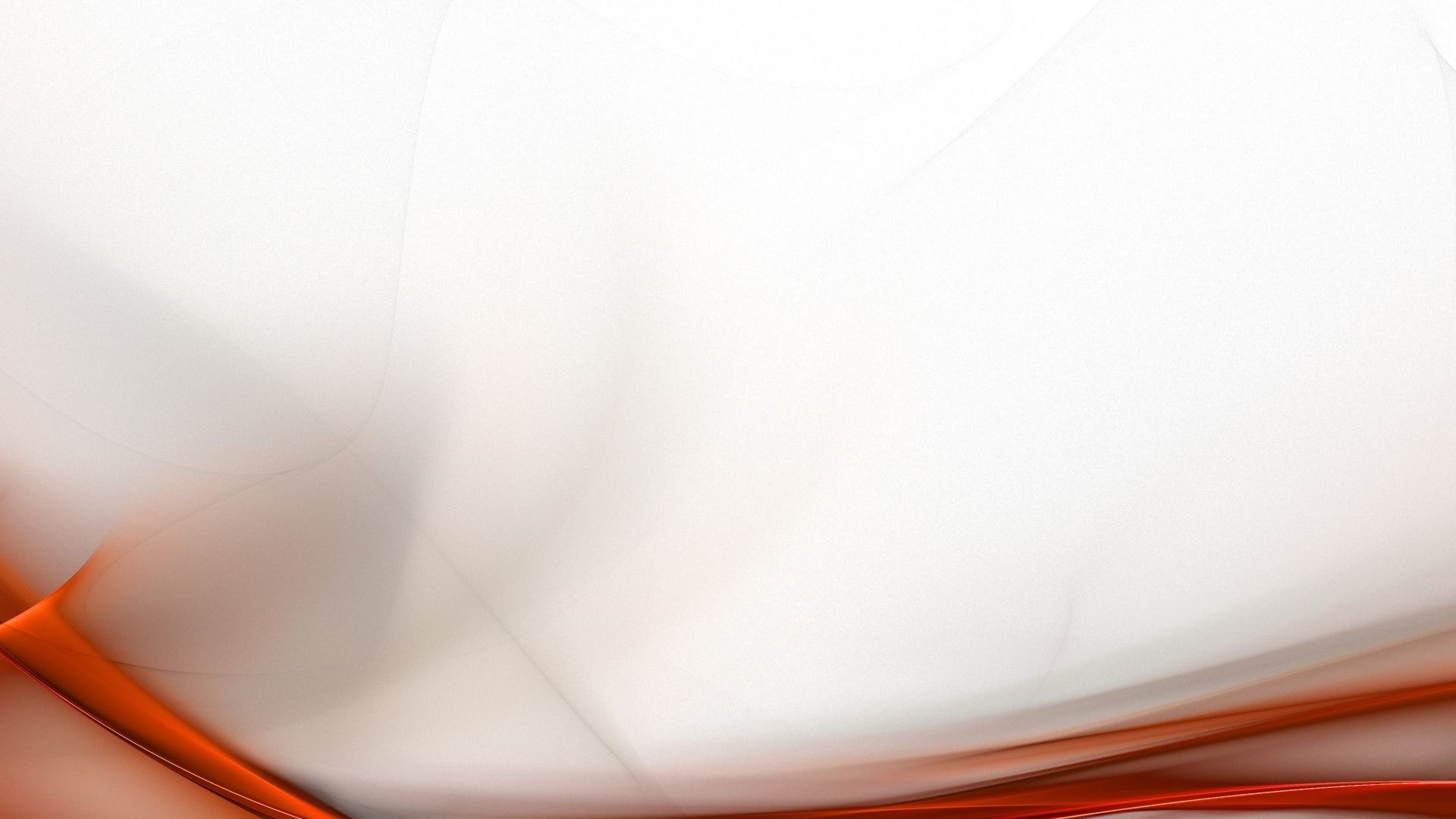 Форма проведения занятия: групповая
Тема: Определение последовательности звуков в слове. Зима 
Цель: формирование умения определять последовательность звуков в слове
Задачи: закреплять умение выделять звуки из слов, придумывать слова на заданный звук; обогащать лексику учащихся по теме «Зима»; развивать логическое мышление, мелкую и общую моторику.
Оборудование: интерактивная панель, карточки, части снеговика, буквы, снежинки, маркеры.
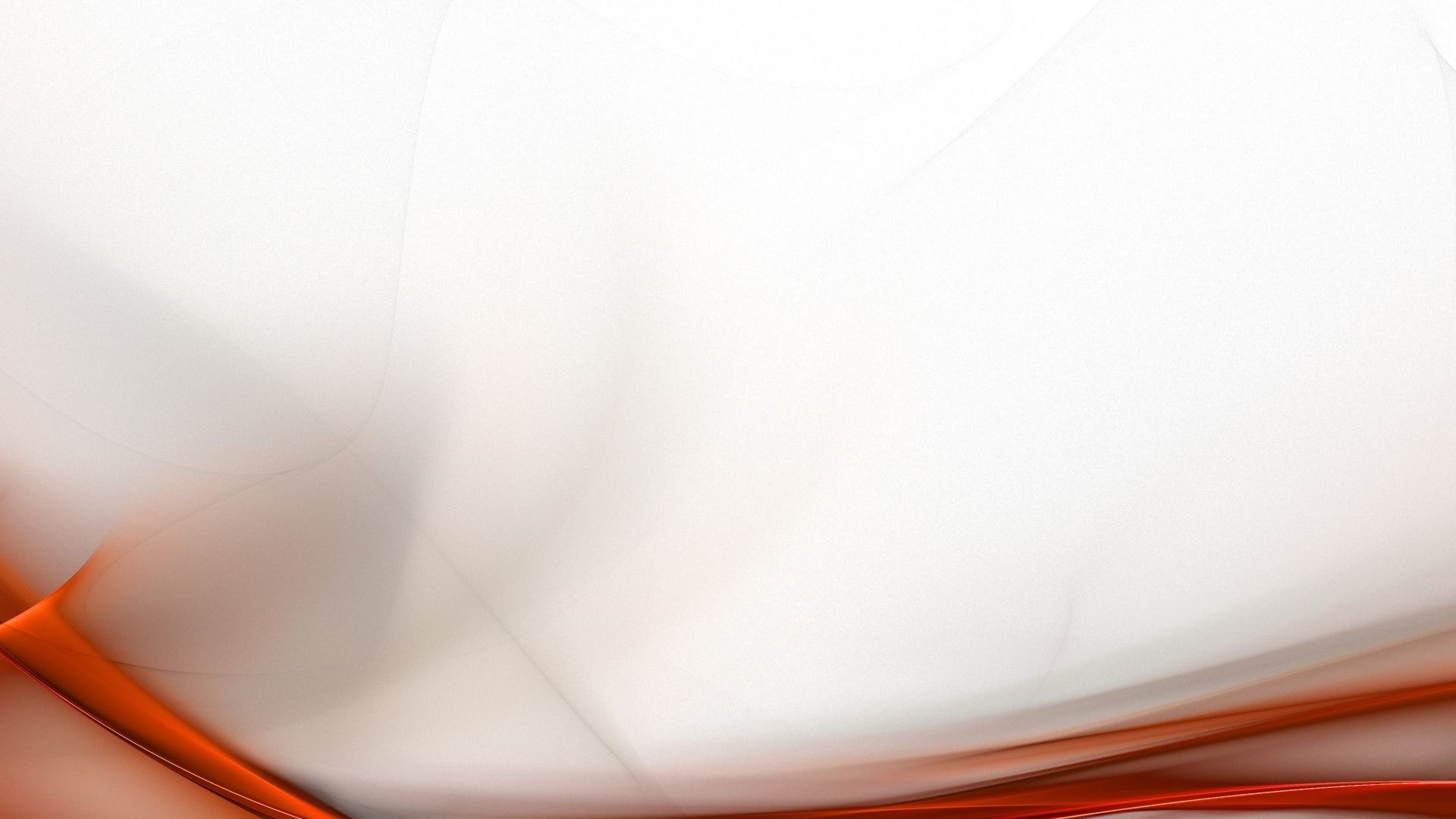 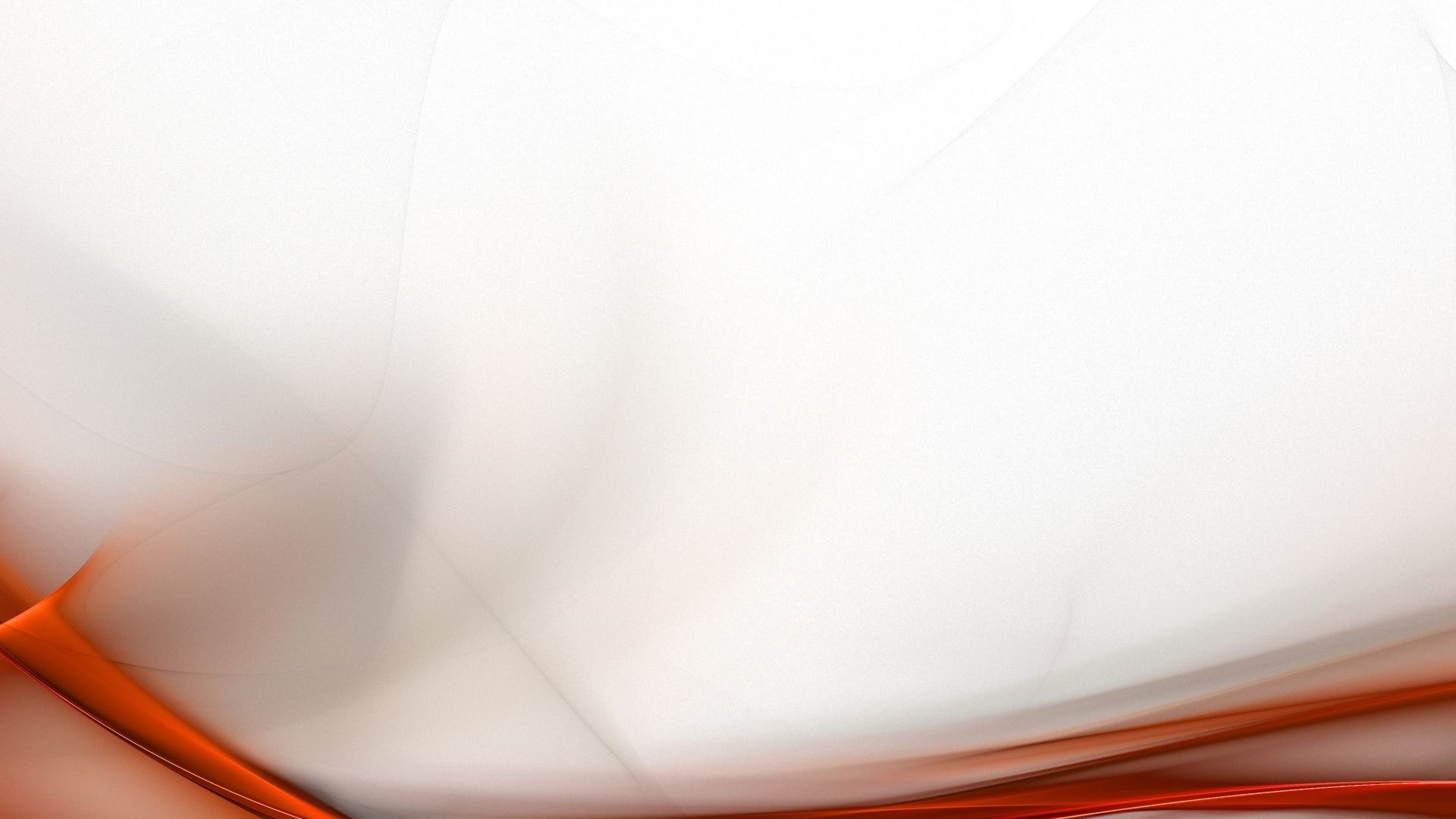 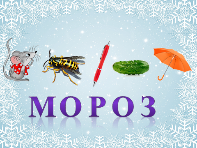 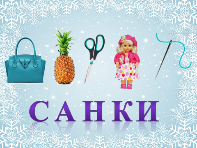 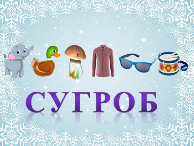 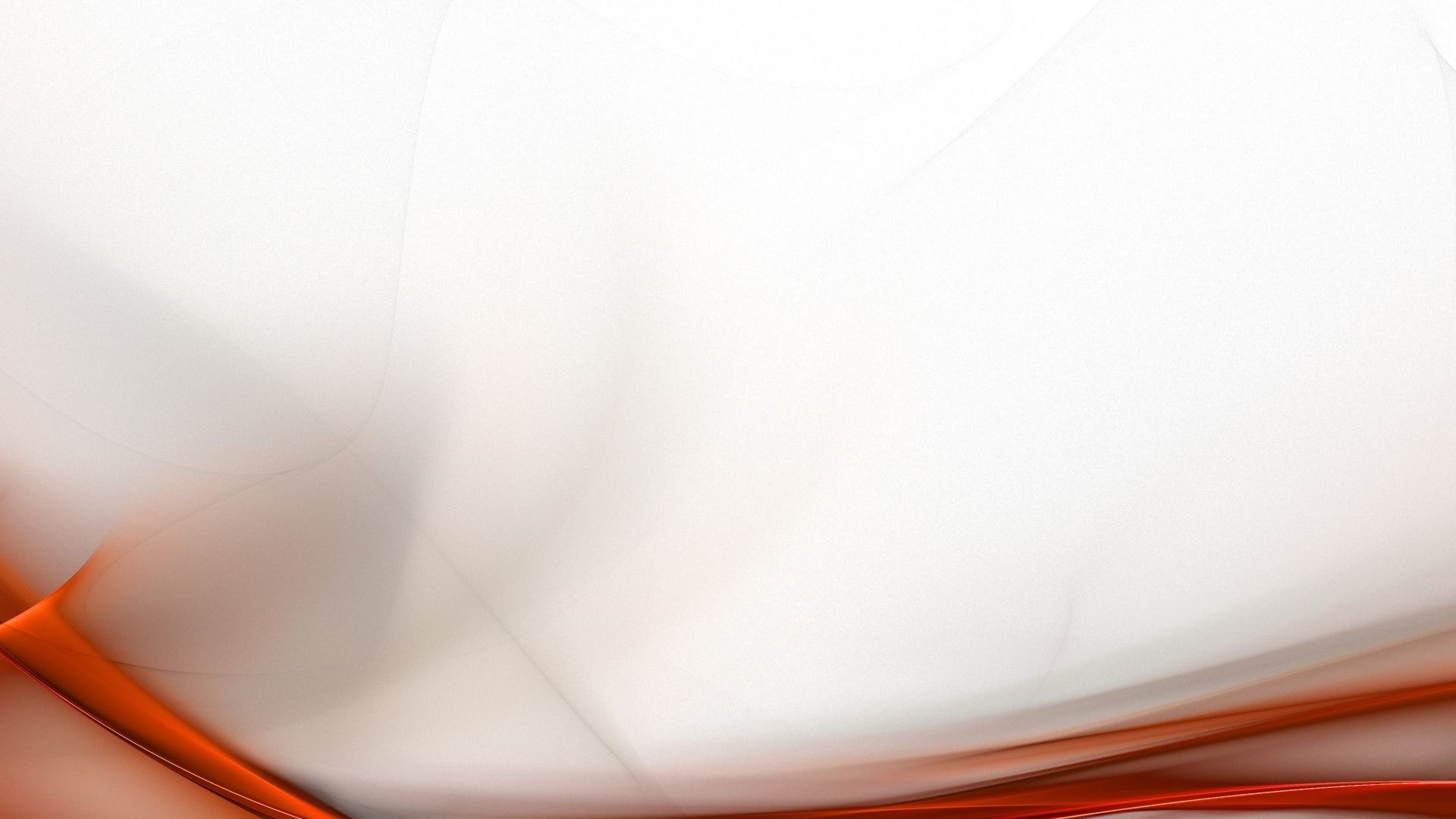 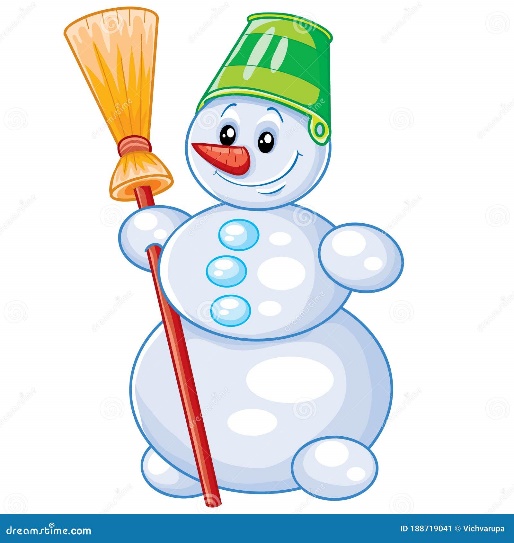 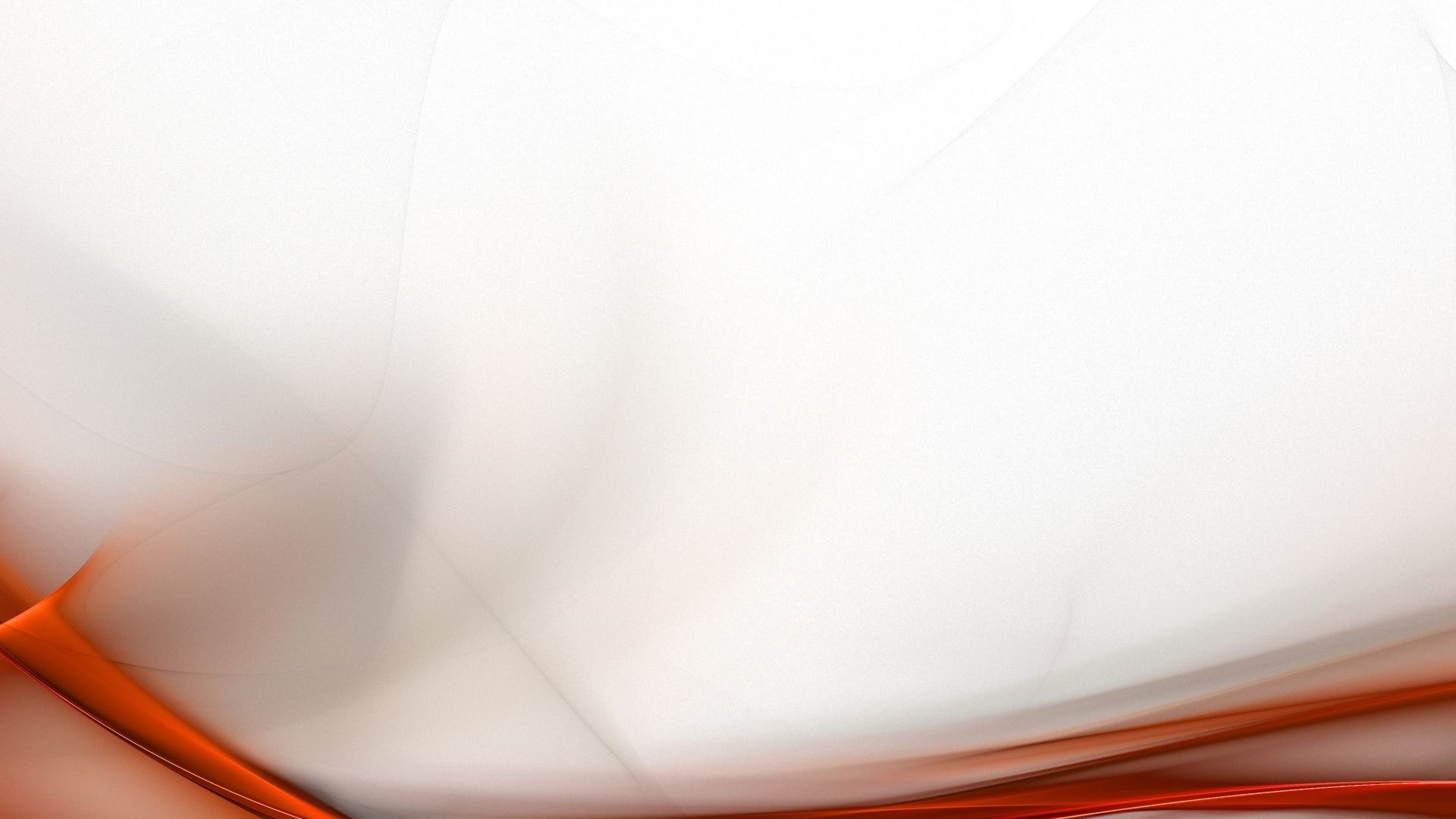 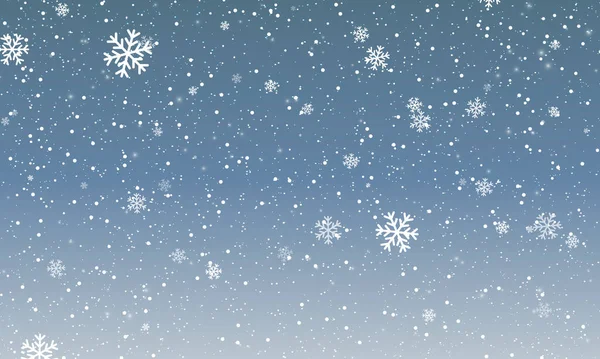 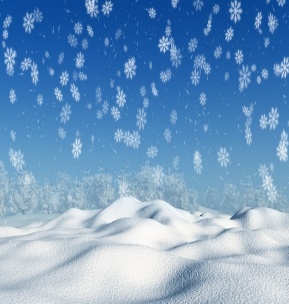 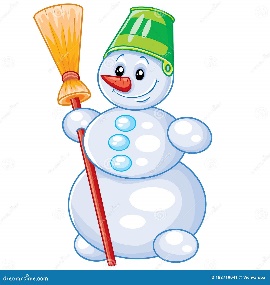 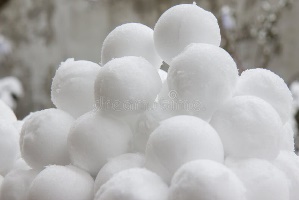 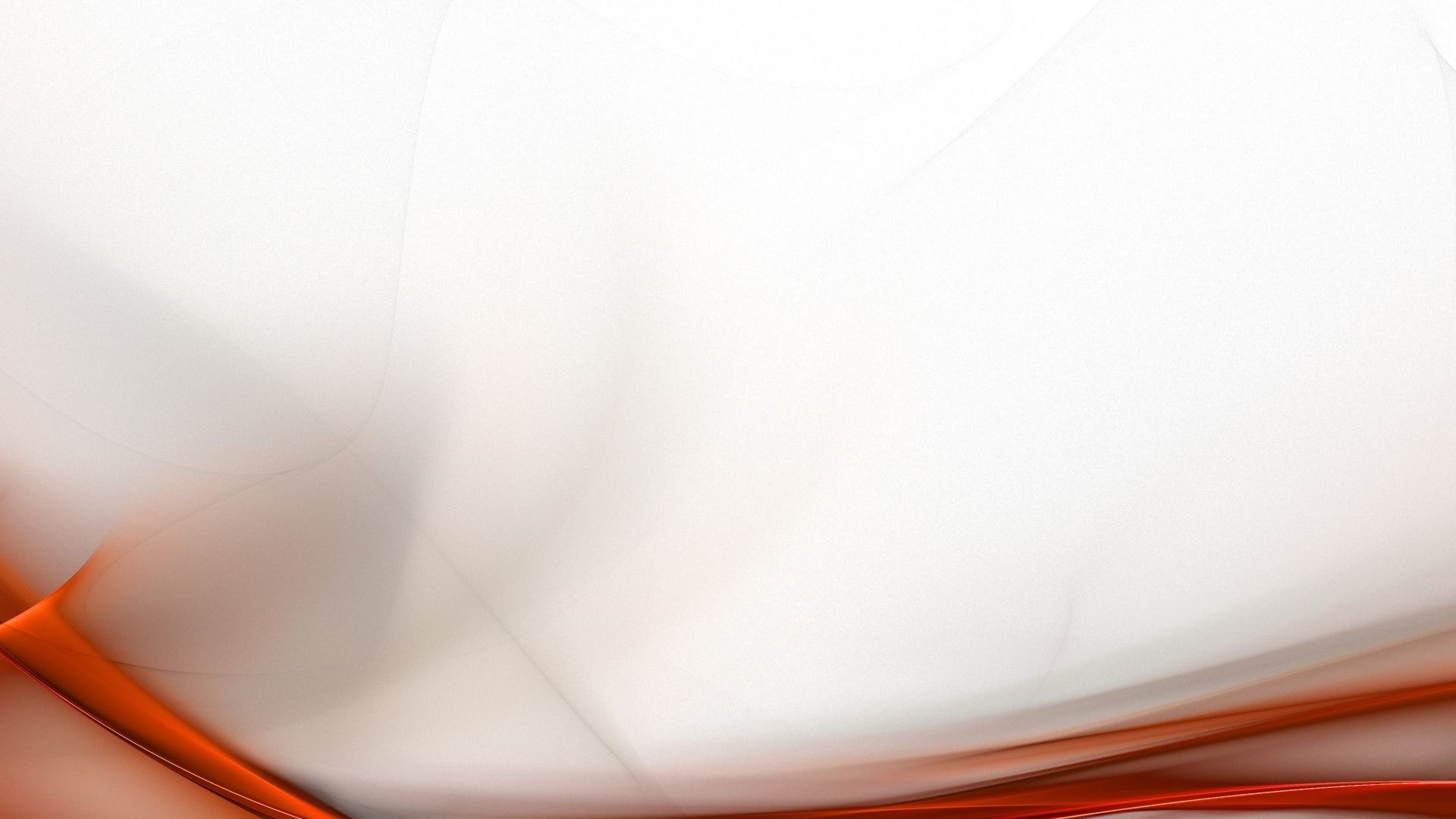 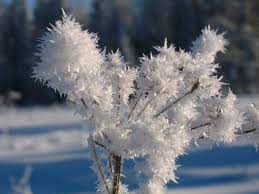 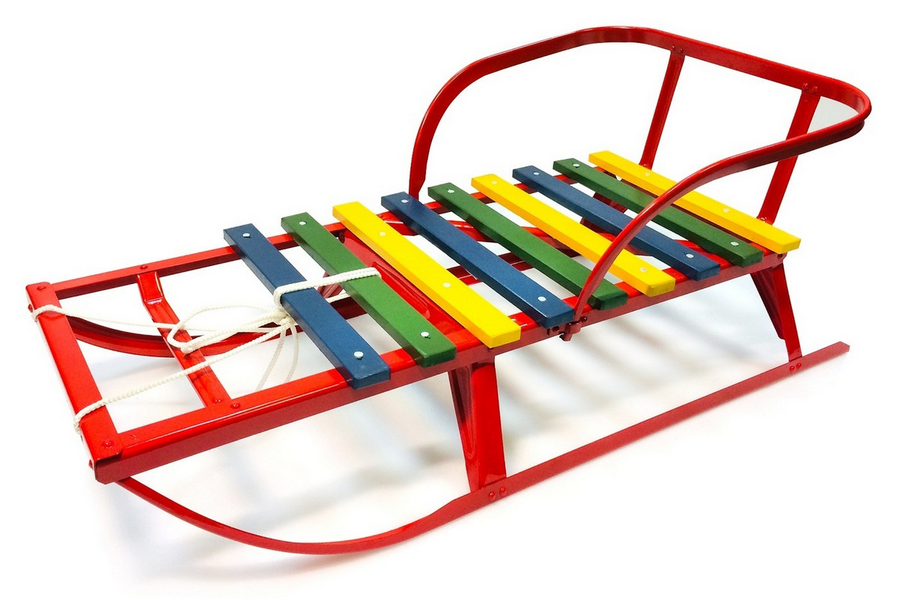 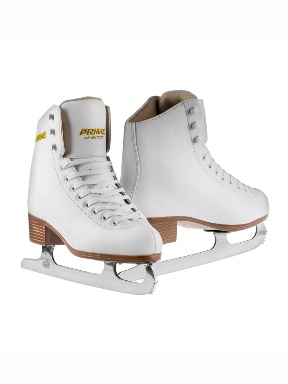 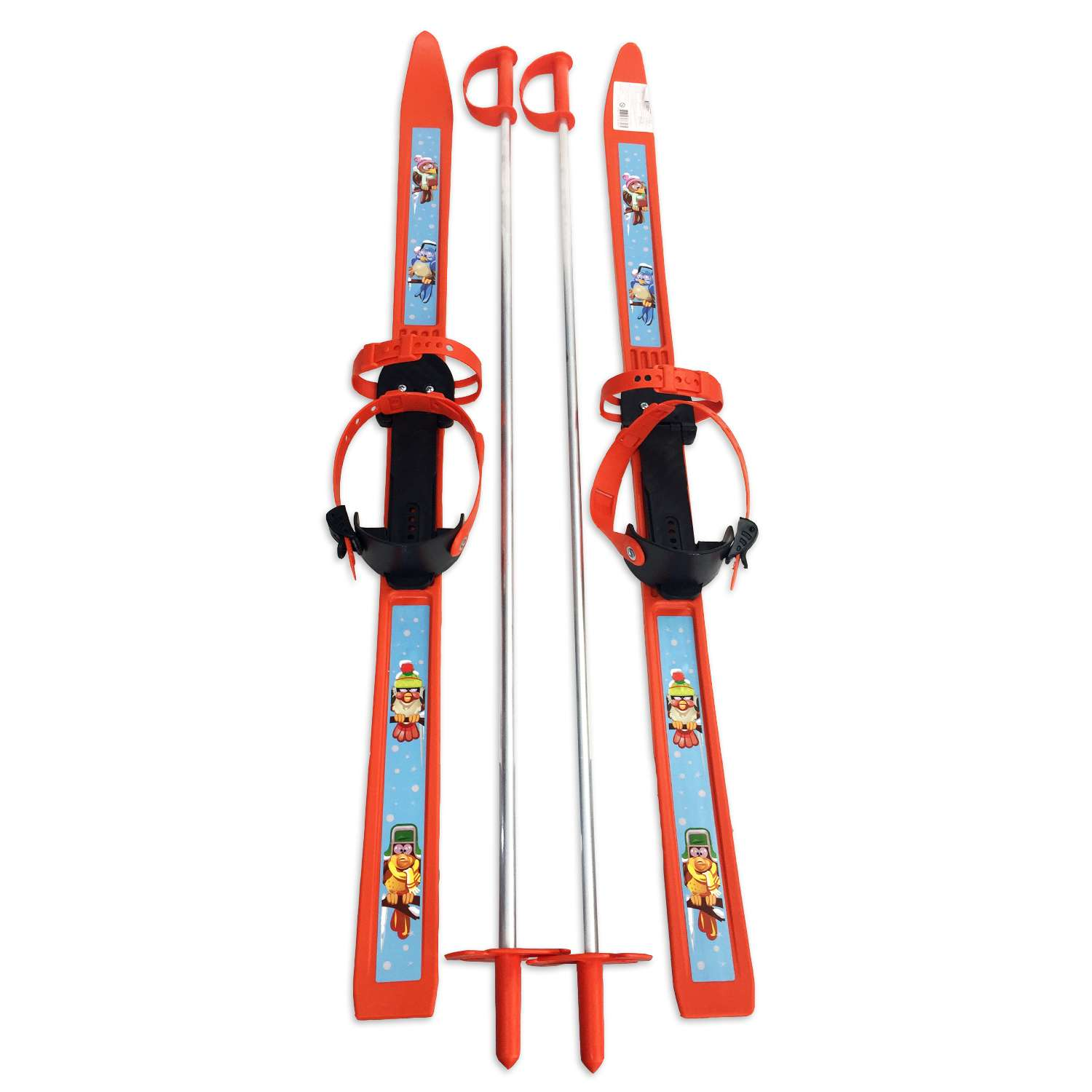 СНЕЖИНКИ
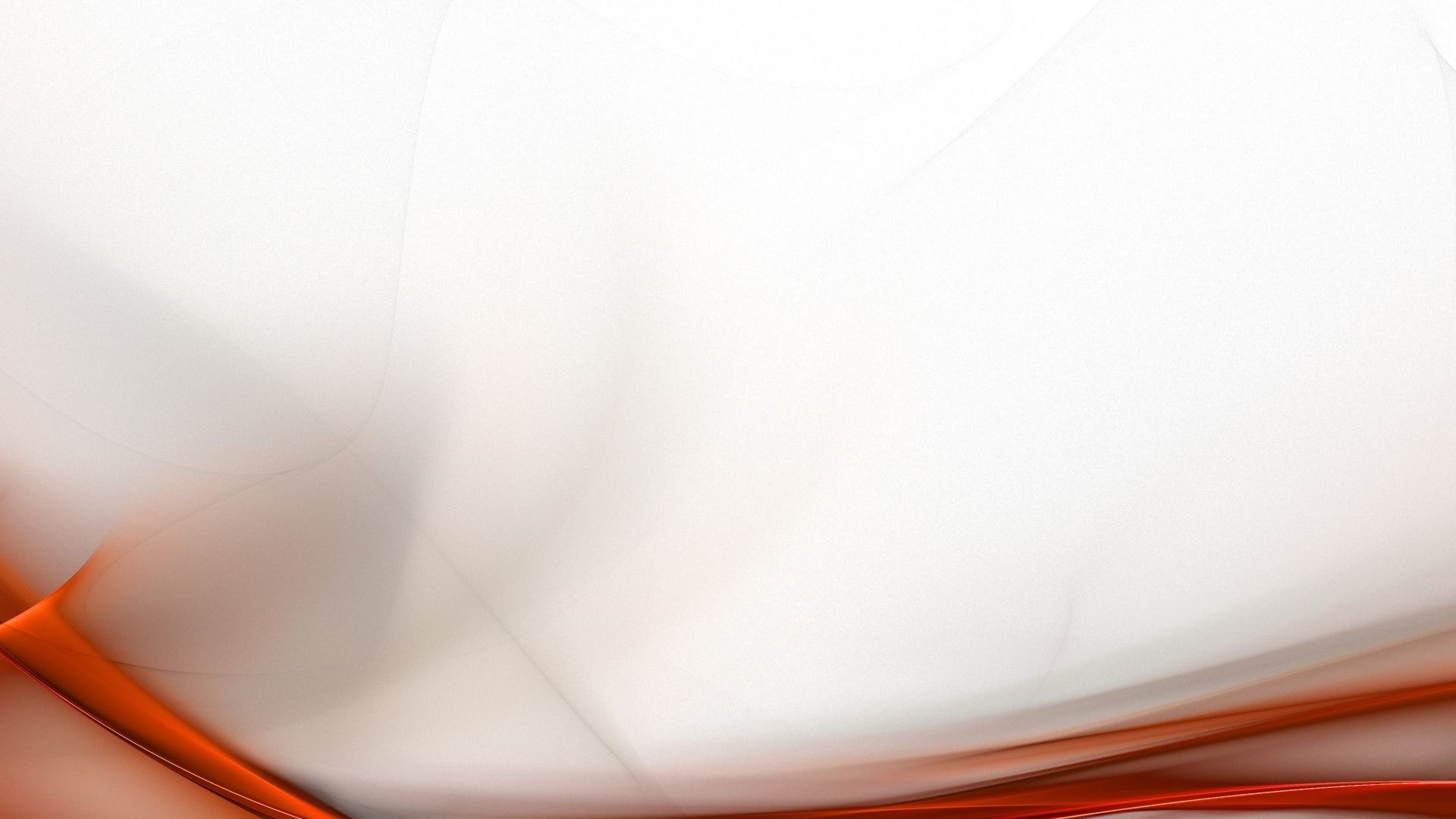 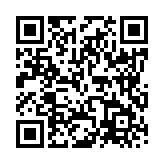 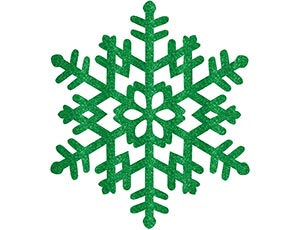 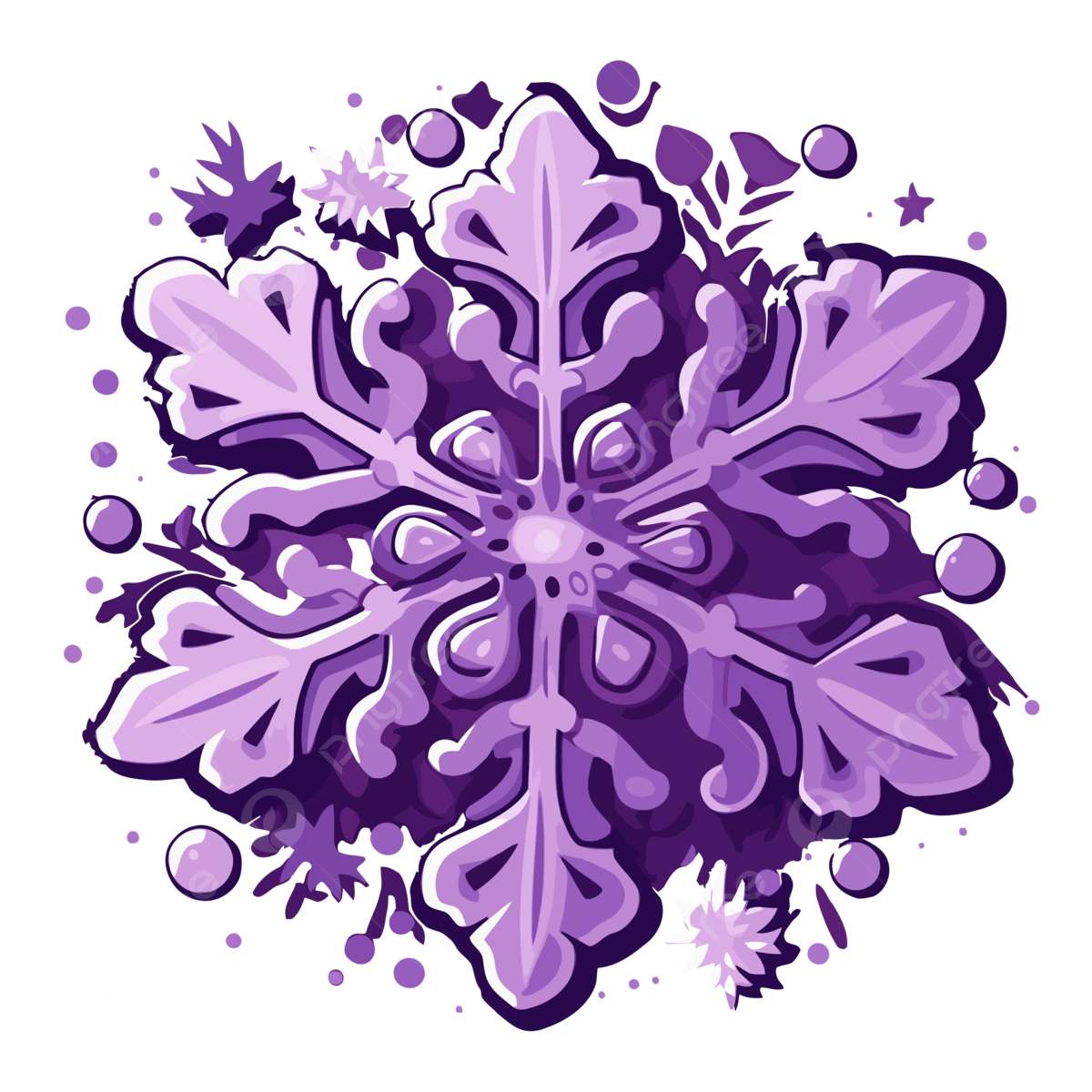 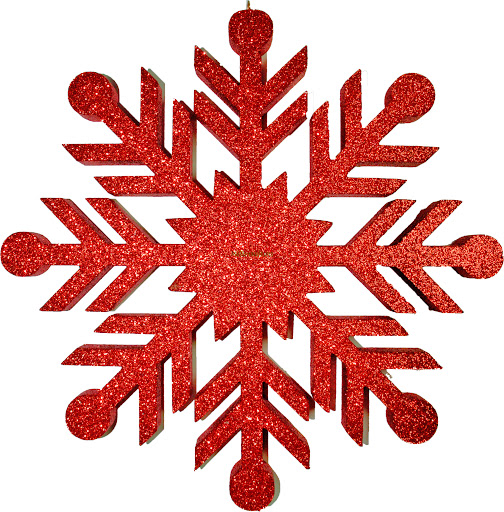 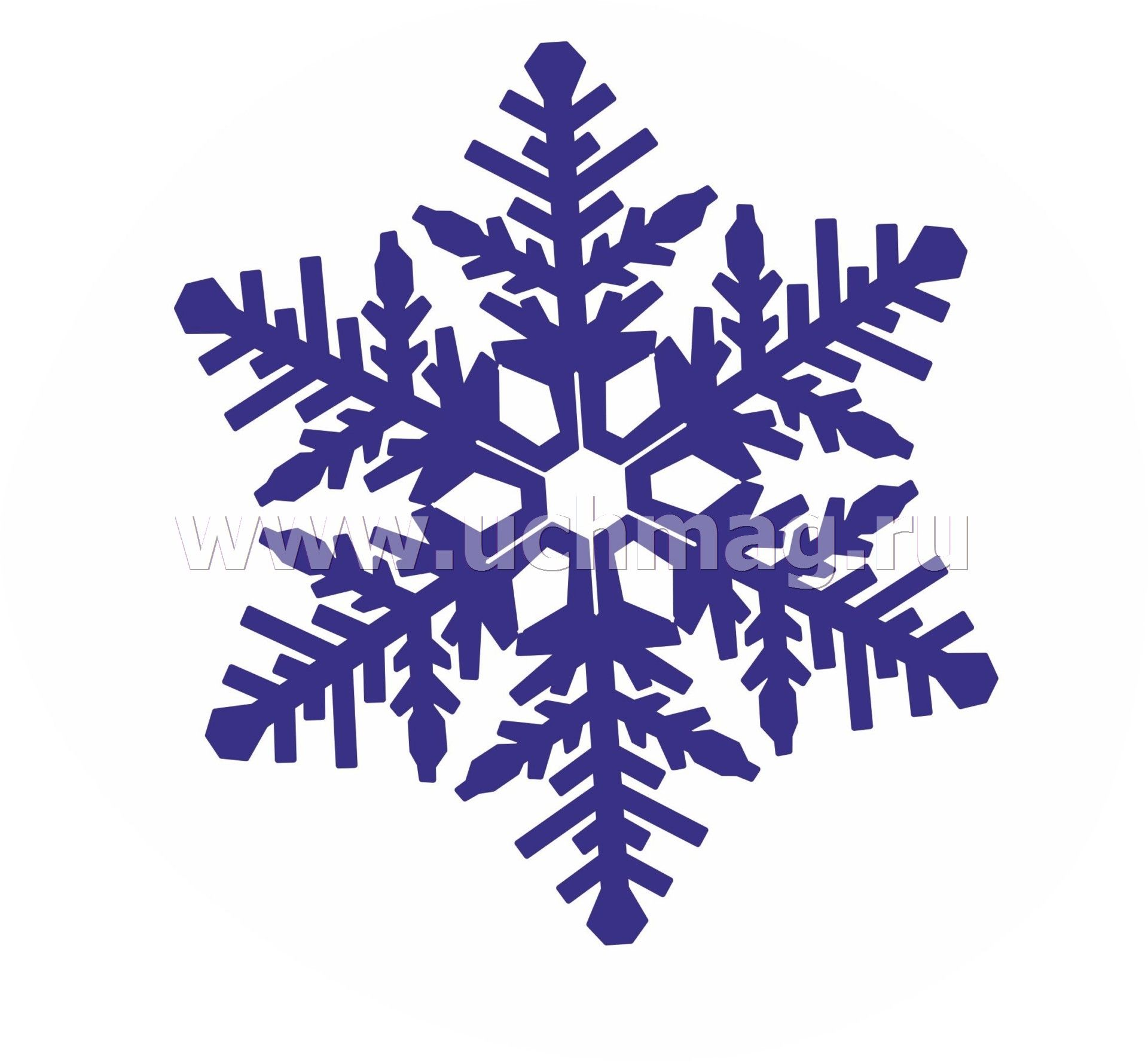 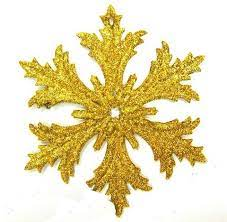 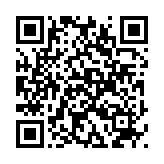 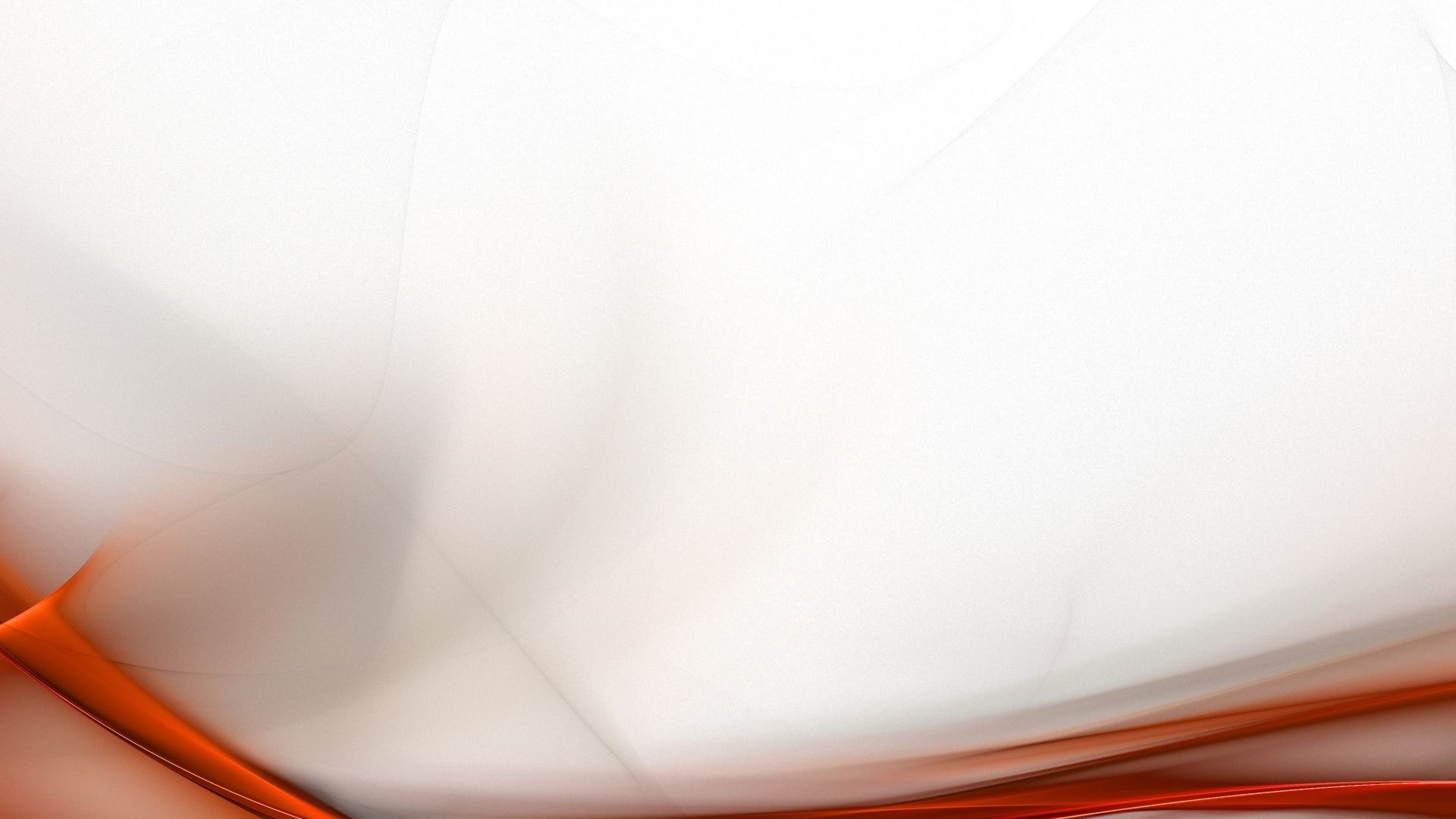 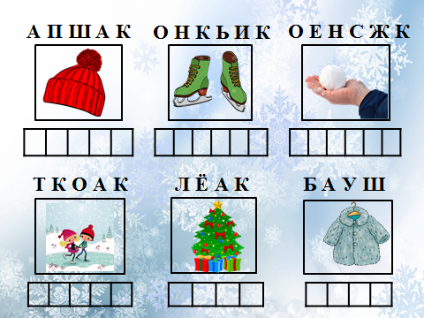 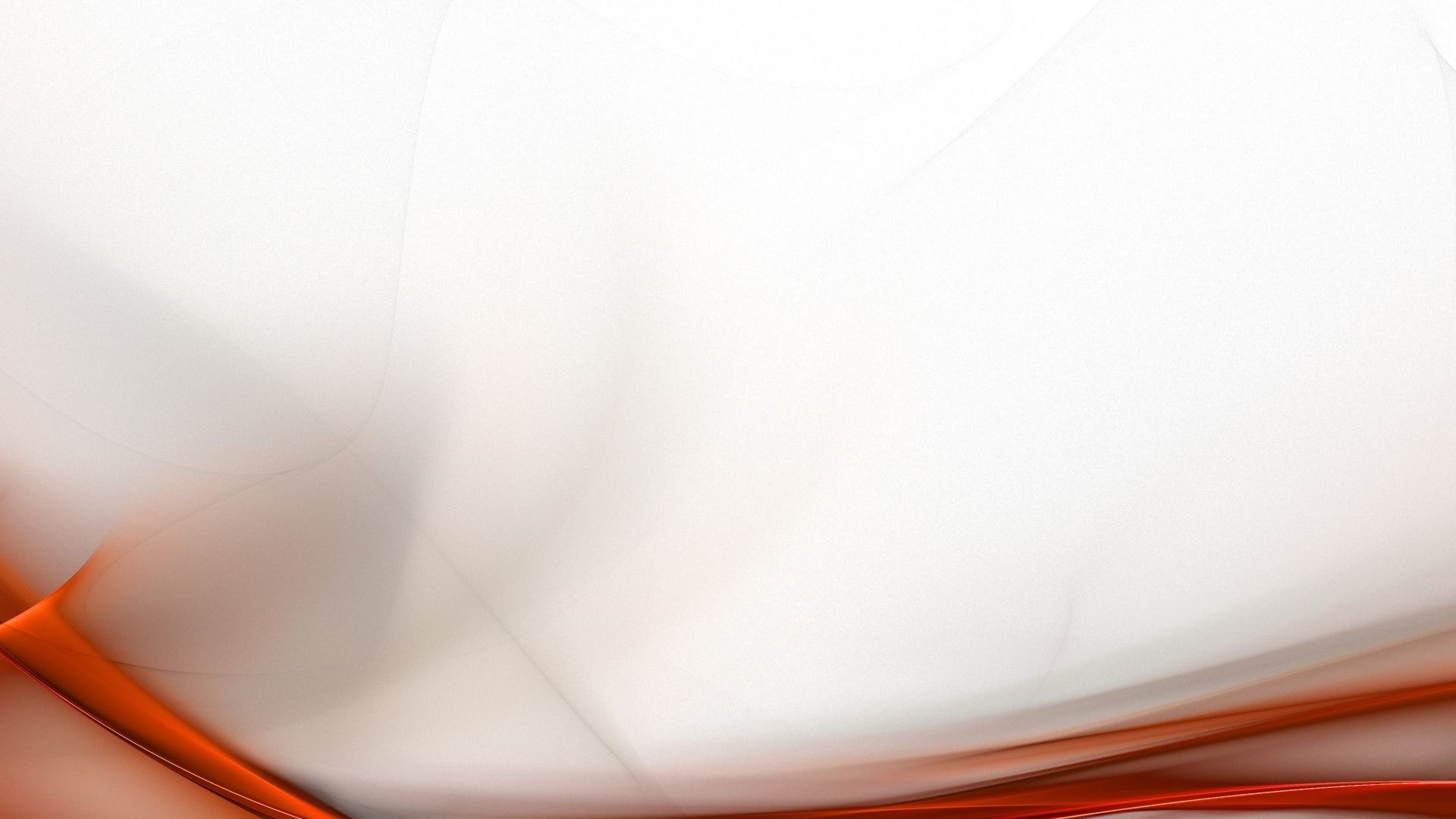 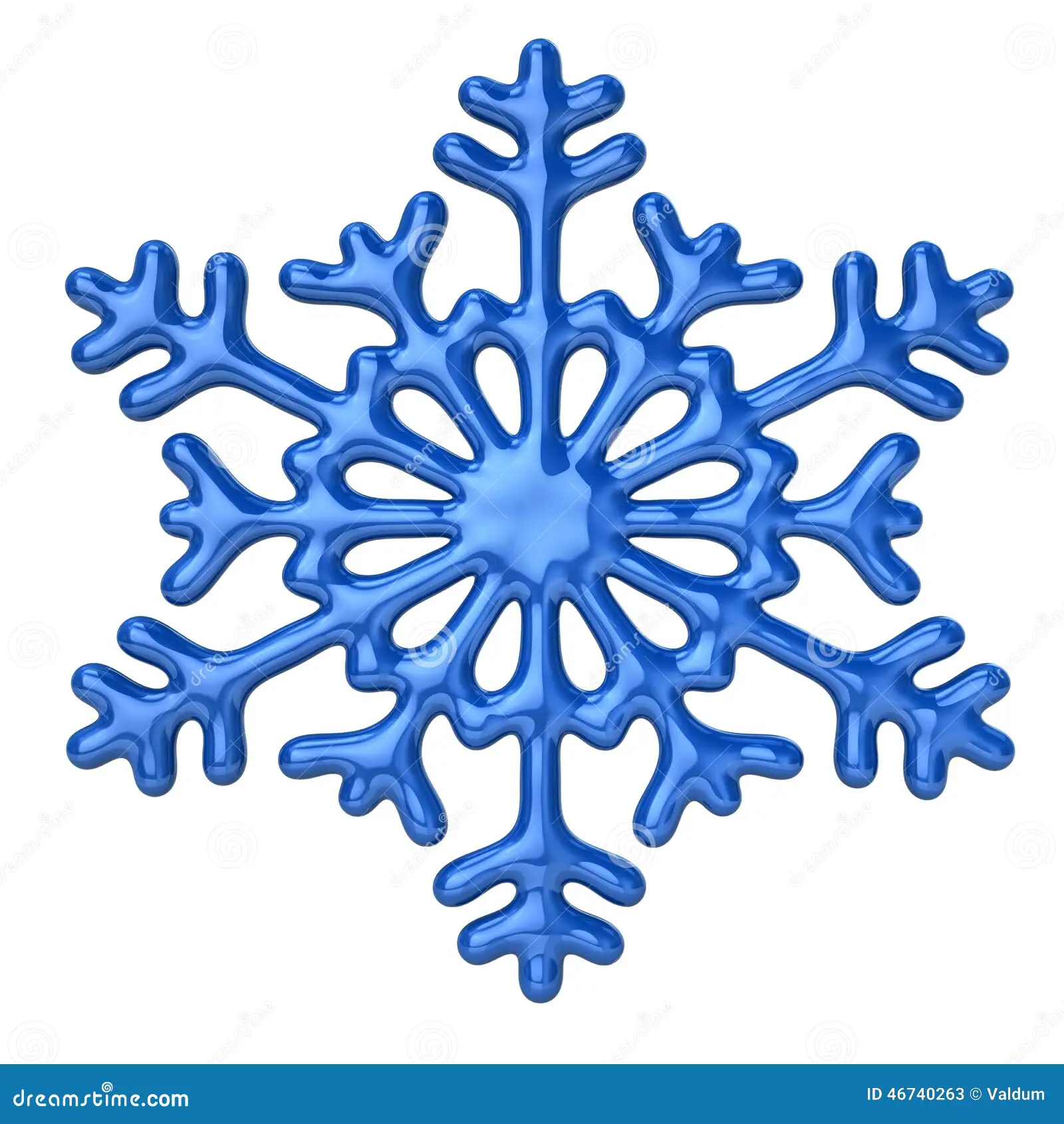 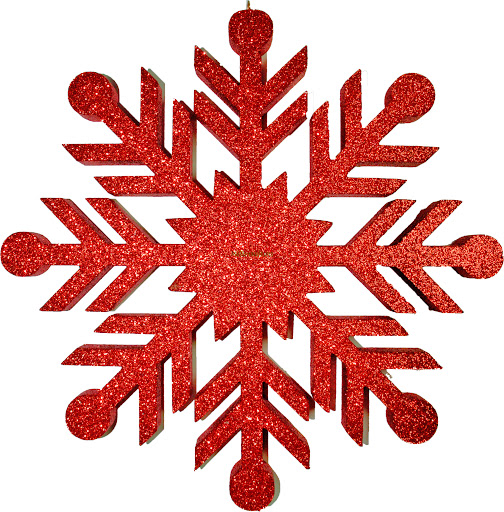